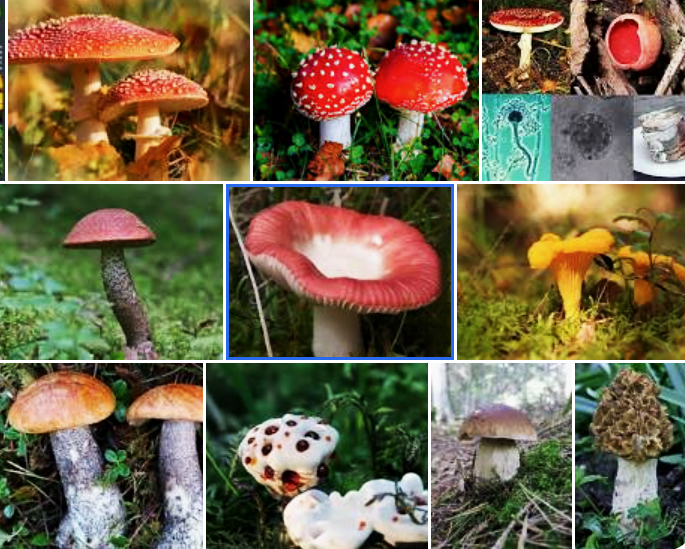 SEENED
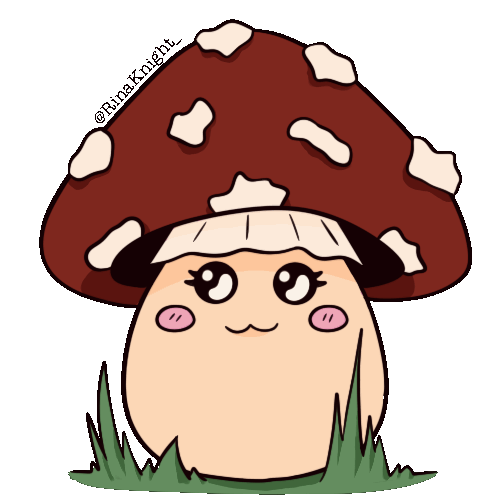 MODELLEERIMINE
Heli
VAHENDID
ALUS
PLASTILIINID
PAPP (TALDRIK)
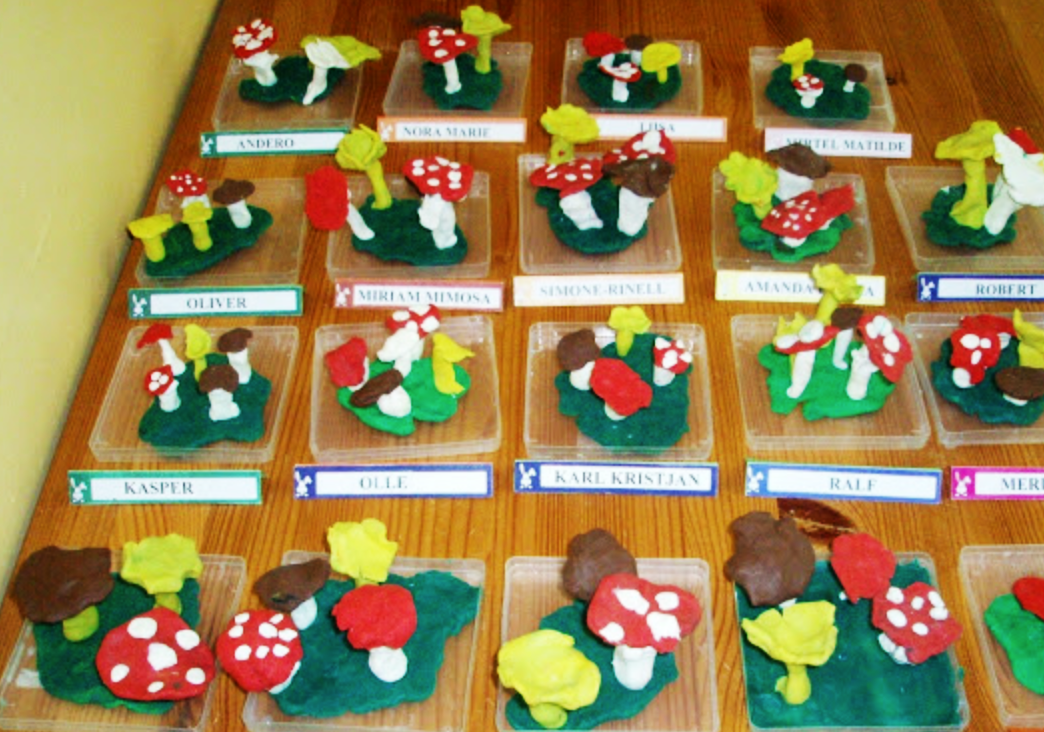 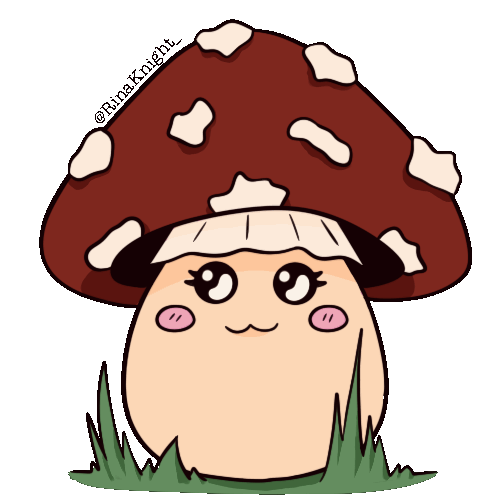